Butler County LOSS/DOSS
Survivor Support
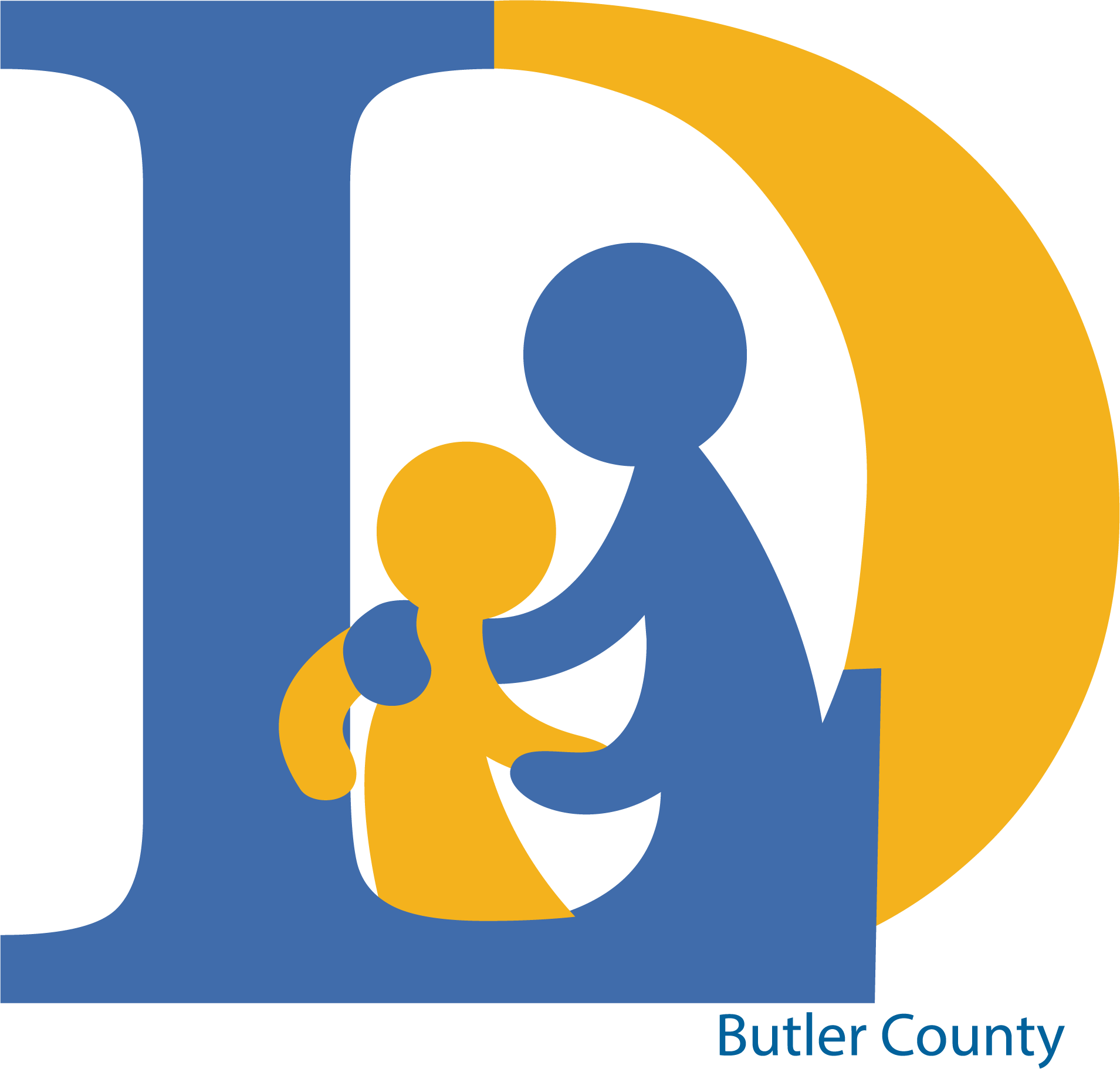 , 2023
Volunteer Information Meeting
Sponsored by:
Envision Partnerships
Butler County Suicide Prevention Coalition
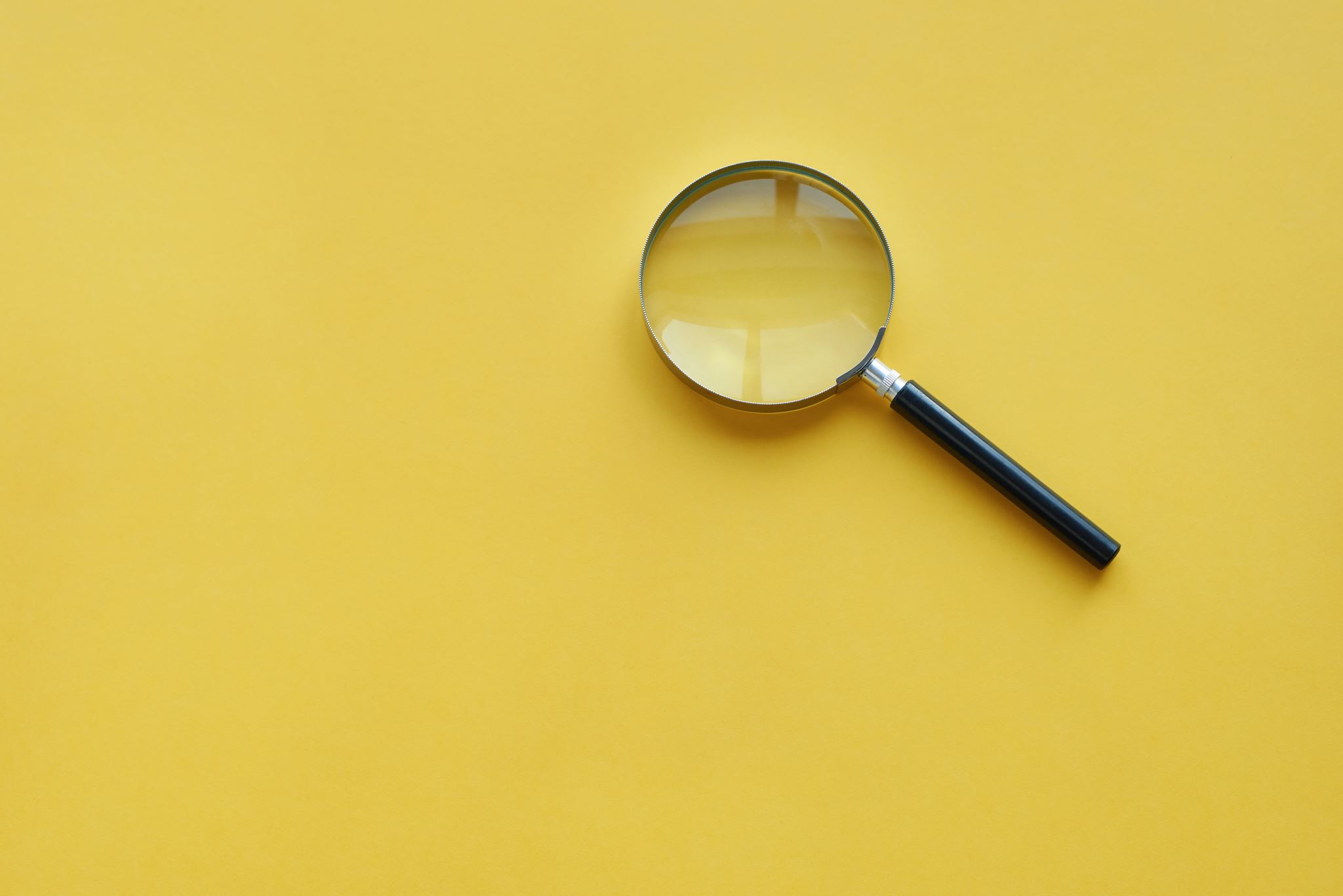 Information to be shared:
Who We Are
What We Do 
Why We Need You
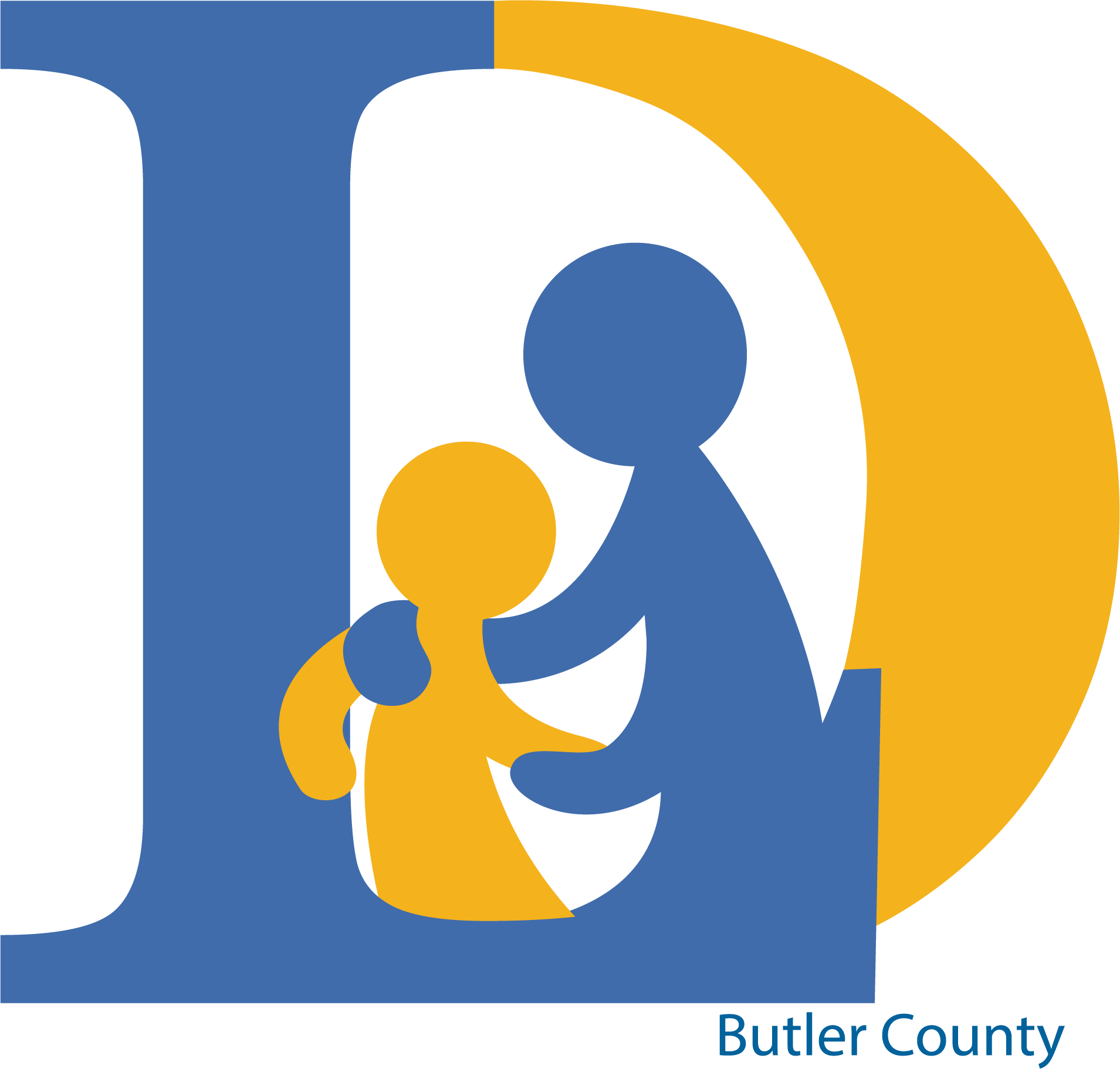 Butler County 
LOSS/DOSS
Survivor Support
LOSS - Local Outreach to Suicide Survivors 
DOSS – Drug Overdose Survivor Support
Who We Are
PROGRAM HISTORY & GROWTH
* Discussion began in 2021 by exploring the needs and opportunities.
* Formed a committee through the Suicide Prevention Coalition in 2022.
* Through committee discussion, decided to add the DOSS team model.
* Met with Chief Robert Chabali at Fairfield Township Police Dept.
* Participated in LOSS/DOSS training provided by Suicide Postvention Consulting.
* Began exploring procedures and processes.
* Received grant Ohio Suicide Prevention Foundation and funds from Corn Stand Jam.
* Developed Logo and marketing materials.
* Began recruiting volunteers.
* First Volunteer Information Session Aug. 2, 2023
* LOSS was the focus of Walk to Remember. Fundraising and Speaker.
* Began Application and Interviewing Process.
* Hired LOSS/DOSS Team Coordinator.
* Initial Volunteer Trainings took place late Feb., early Mar. & May
* Promote & offer Butler County Suicide/Drug Overdose Loss Support Group beginning June 18, 2024 6:30-8pm (continue monthly - 3rd Tuesday each month)
LOSS/DOSS Development Committee: 

Kristen Smith – BC Suicide Prevention Coalition Chair – Envision Partnerships
Rhonda Benson – LOSS/DOSS Subcommittee Chair  - NAMI Butler County
Jennifer MacLean – LOSS/DOSS Team Coordinator – Envision Partnerships
Thelma Hodge – Cincinnati VA
Lisa Mannix – BC Coroner’s Office
Carissa Piper –Beckett Springs Hospital
Denise Meine-Graham – Ohio Suicide Prevention Foundation
Martina Weber – BC Mental Health and Addiction Recovery Services Board
Joshua Jowers –Cincinnati VA
Lisa Carter – Mental Health Matters
Grace Carr – NAMI Butler County 
Heather Wells – Miami University
Dorothy McMake
Mark York – West Chester Police Department
Impact of Suicide: Suicide at a National Level
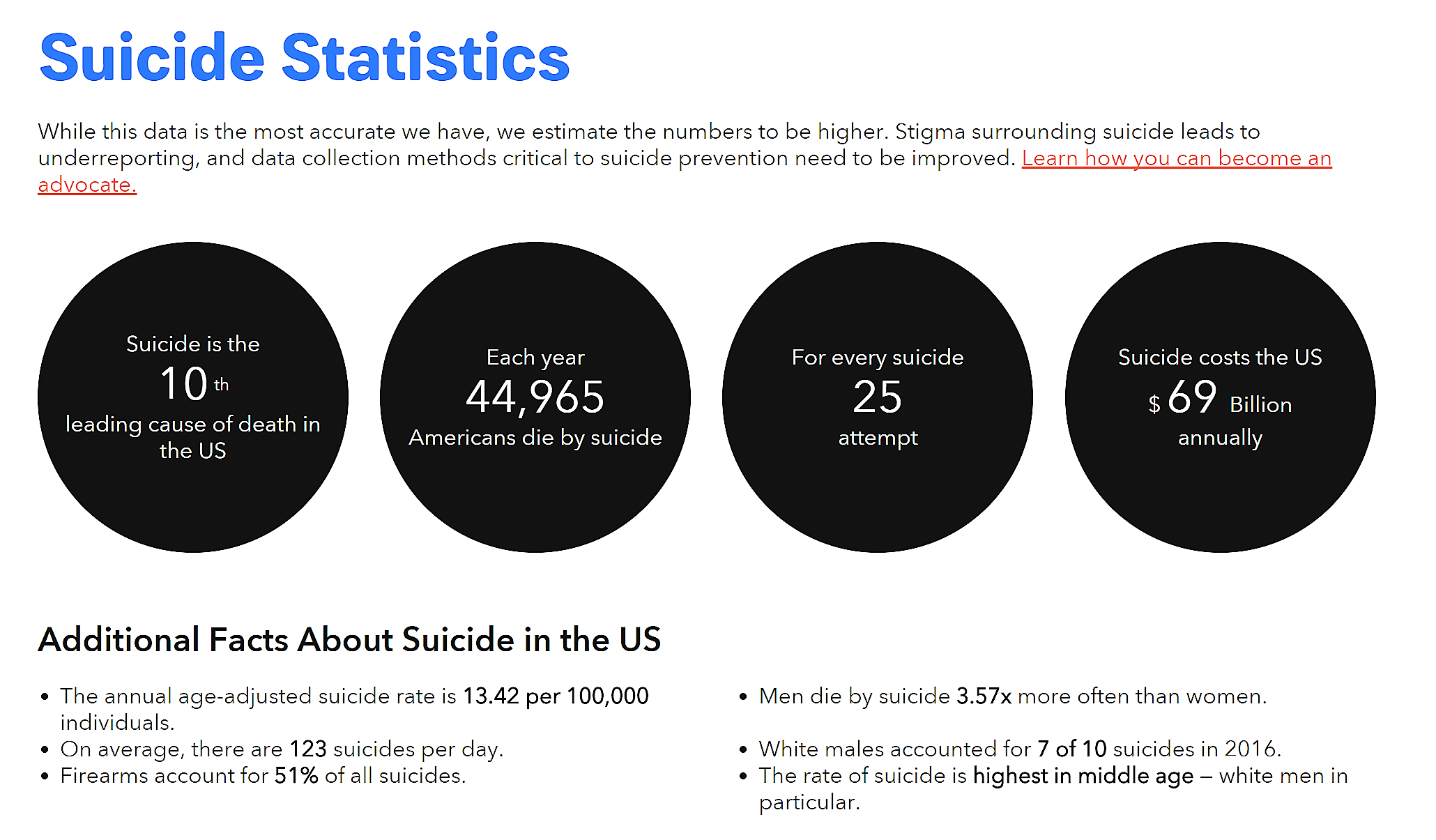 Impact of Suicide and Drug Overdoses at a Local Level: Butler County through 5/07/25
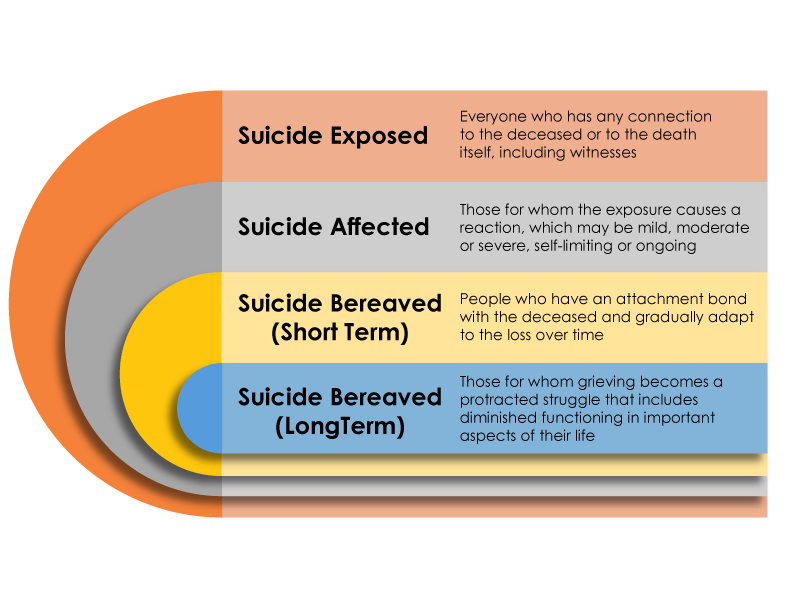 IMPACT OF SUICIDE
9
https://onlinelibrary.wiley.com/doi/pdf/10.1111/sltb.12450
[Speaker Notes: https://onlinelibrary.wiley.com/doi/pdf/10.1111/sltb.12450]
LOSS/DOSS Overview Video		 LOSS Teams (youtube.com)
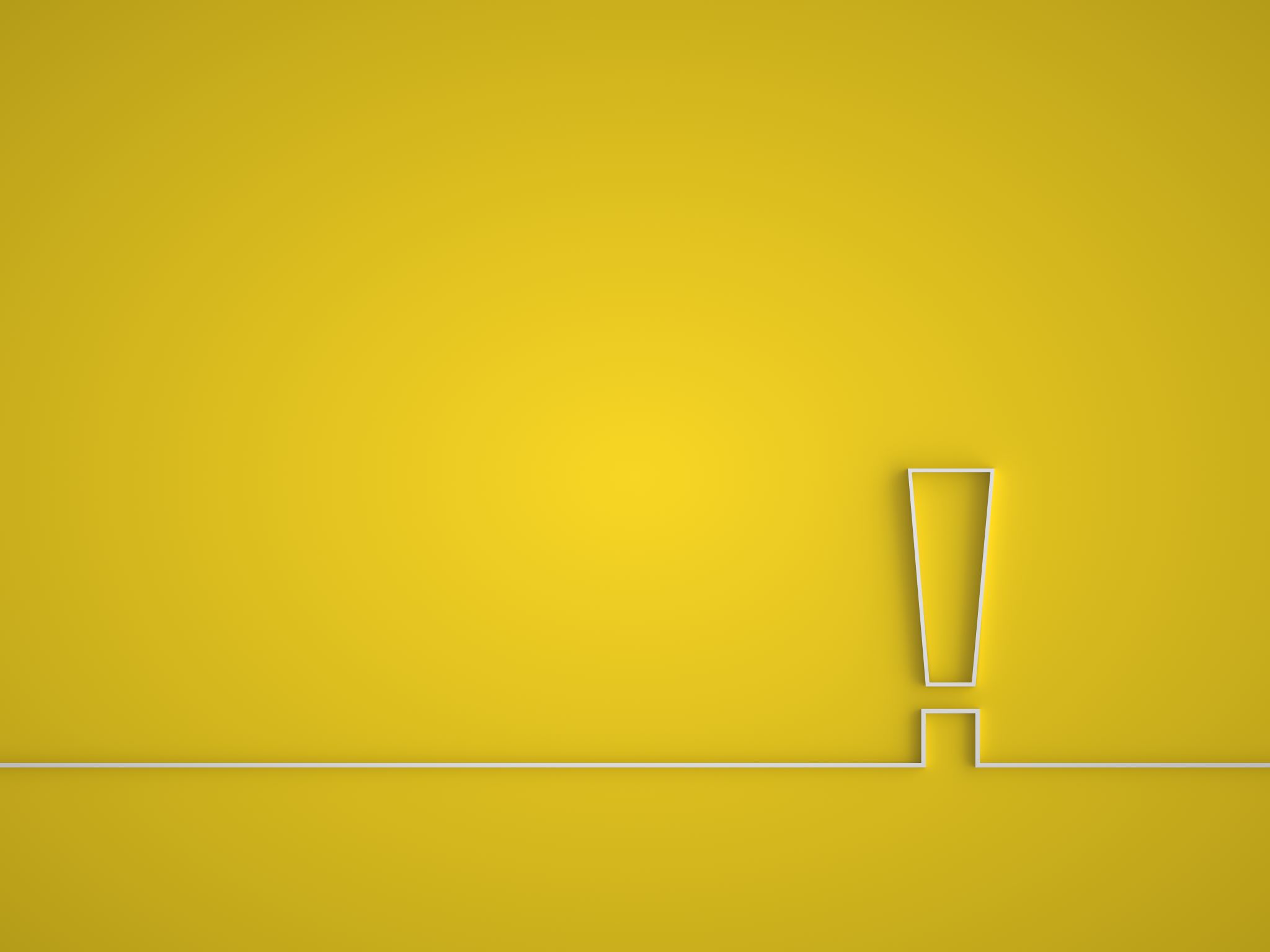 What We Do
We are volunteers trained to provide resources, healing support and hope to those grieving a loss through suicide or drug overdose, beginning at the time of bereavement and continuing through follow-up support.
LONG TERM LOSS/DOSS Goals
Respond to the scene of a suicide or overdose death in Butler County with a two person team of volunteers.
Follow-up with the newly bereaved as appropriate.
Acknowledge their pain by listening, holding a hand, and creating a safe environment for sharing and healing.
Equip volunteers and community leaders with knowledge about how to serve the bereaved.
Collaborate with organizations throughout the community to decrease stigma and provide resources. 
Advocate through the local community and beyond for suicide and drug overdose prevention and postvention awareness. 
Develop support group for LOSS/DOSS survivors.
Team Members Needed
We are a volunteer dependent organization. 

	We need you and the unique skills you bring
		 to help us be successful.
Benefits
There are many psychological and physical health benefits to volunteering. Some of the ways you benefit from volunteering are: 
Volunteering connects you to others
Volunteering is good for your mind and body
Volunteering can give you a sense of purpose
Volunteering can be healing
Volunteering can advance your career
Volunteering brings fun and fulfillment to your life
[Speaker Notes: Volunteering allows you to connect to your community and make it a better place. Even helping out with the smallest tasks can make a real difference to the lives of survivors of suicide loss. And volunteering is a two-way street: It can benefit you and your family as much as the cause you choose to help. Dedicating your time as a volunteer helps you make new friends, expand your network, and boost your social skills.

Volunteering helps counteract the effects of stress, anger, and anxiety. The social contact aspect of helping and working with others can have a profound effect on your overall psychological well-being. Nothing relieves stress better than a meaningful connection to another person. 
Volunteering combats depression. Volunteering keeps you in regular contact with others and helps you develop a solid support system, which in turn protects you against depression. 
Volunteering makes you happy. By measuring hormones and brain activity, researchers have discovered that being helpful to others delivers immense pleasure. Human beings are hard-wired to give to others. The more we give, the happier we feel.
Volunteering increases self-confidence. You are doing good for others and the community, which provides a natural sense of accomplishment. Your role as a volunteer can also give you a sense of pride and identity. And the better you feel about yourself, the more likely you are to have a positive view of your life and future goals.

Just because volunteer work is unpaid does not mean the skills you learn are basic. Many of our volunteering opportunities provide extensive training. For example, our 1st responder program and companion program

Volunteering can also help you build upon skills you already have and use them to benefit the greater community. For instance, if you hold a successful sales position, you raise awareness for Franklin County LOSS as a volunteer advocate, while further developing and improving your public speaking, communication, and marketing skills.

Volunteering is a fun and easy way to explore your interests and passions. Doing volunteer work you find meaningful and interesting can be a relaxing, energizing escape from your day-to-day routine of work, school, or family commitments. Volunteering also provides you with renewed creativity, motivation, and vision that can carry over into your personal and professional life.]
Team Member Opportunities
Scene Response Team 
Survivor Follow Up
Community Awareness/Education Events
Fundraising
Administration Support
Scene Activation Team Volunteer
Grief Group Facilitator
Scene Responder
Teams of 2 trained volunteers – one must be a survivor 
Needs: Reliable, Good Listener, Empathetic, Strong Communicator, Calm, Comfortable in your recovery, Valid Driver’s License and Auto Insurance.
Training Time: 16.5 Hours Minimum Initial Training 
In person:  6.5 hours initial Team training 
1.5 hours scene simulation-TBD, QPR 2.5 hours-TBD)
You will learn how to offer support to survivors immediately following the death
10.5 hours in person learning about suicide grief, crime scene etiquette, on-scene communication skills, cultural diversity training, community services/resources for survivors, immediate survivor needs, logistics, paperwork, protocol, role play, self-care, QPR.
5 hours of online training and certification in Psychological First Aid
MUST HAVE THIS COMPLETED OR YOU CANNOT ATTEND A SCENE
Survivor Follow Up
Needs: Reliable, calm, empathetic, good communication skills, comfortable in your own recovery

Training Time: 15 Hours minimum for initial training
	In Person: 6.5 hours initial Team training 
	2.5 QPR training (TBD) 
	5 hours of online training and certification in Psychological First Aid

		You will learn how to provide on-going support for survivors 
Phone outreach
Follow-up visits (“companion” survivors)
Support group participation
Community Awareness/Educational Events
Needs: Good communication skills, comfortable with groups
Training Time: 6.5 hours Initial Team training 
You will:
	Interact with survivors and the general public at events. 
Visit funeral homes, cemeteries – introduction and leave resources
Create/Assist event for International Overdose Awareness Day
Assist with Walk to Remember for World Suicide Prevention Day
Create event for International Survivor Suicide Day (Sat. before Thanksgiving)
Training will prepare you for: 
Initiating Conversations 
Sharing appropriate resources
Boundaries
Setting up information table
Sharing your story if applicable/appropriate
[Speaker Notes: Opportunities to support include staffing events such as:	
International Survivor of Suicide LOSS day
Annual Out of the Darkness Walk
Various other event opportunities including mental health fairs, etc]
Fundraising
Needs: Reliable, Networking, Consistent
Training Time: 	6.5 hours Initial team training 
				Additional training TBD- based on need
Training will prepare you for: 
Promoting & Sharing Events
Appropriate Messaging
Grant research
Organizing fundraisers
Administrative
Needs: Reliable, Consistent

Training Time: 	6.5 hours initial Team training   
				Additional training TBD- based on need

Additional training will prepare you for: 

	Personal hand-written cards/notes
	Assembling resource packets
 	Assembling and mailing care packages
	Copying materials
	Newsletters
	Database maintenance
	Other administrative tasks as needed
Scene Activation Team Volunteer
Needs: Reliable, consistent, attention to detail, good communication skills

Training Time: 1.5 Hours Team Activation Protocols (TBD-ASAP upon availability)
6.5 Hours New Volunteer Training (TBD) Total = 8 hours min.
You will:
 Be scheduled for shifts within the 24/7 on-call schedule (per your availability)
 Must be able to receive the call with pertinent information about the suicide or accidental drug overdose scene
 Call out the 2-person volunteer scene response team in a timely manner
Receive a follow-up call when team leaves the scene
Volunteers
All volunteers are part of the LOSS/DOSS team and will be required to attend some meetings/events for:

Networking
Support
Self Care
Ongoing training

Number and type of meetings will be determined by volunteer duties; monthly or quarterly.
Next Steps: Requirements
Application – Return ASAP
Interview – Upon receipt of your application
Background check 
Psychological First Aid (if interested in being Scene Responder or Survivor Follow-up)
New Volunteer Training (TBD)
QPR Training
Upcoming Training
For those interested, download the volunteer application from envisionpartnerships.com and return your application asap to 
Jennifer MacLean @ jmaclean@envisionpartnerships.com

Interviews will take place upon receipt of application
  Volunteer training takes place on a Saturday 9:30am-4pm
Next New Volunteer Training
(TBD)
THANK YOU!